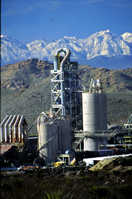 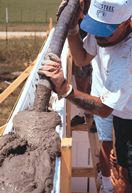 17.10.2018
KİM231 END.KİM.I-DOÇ.DR.KAMRAN POLAT-ANKARA ÜNİV., FEN FAK., KİMYA BÖL.,
BÖLÜM 8
PORTLAND ÇİMENTOLARI, KALSİYUM VE MAGNEZYUM BİLEŞİKLERİ
1
KİREÇ
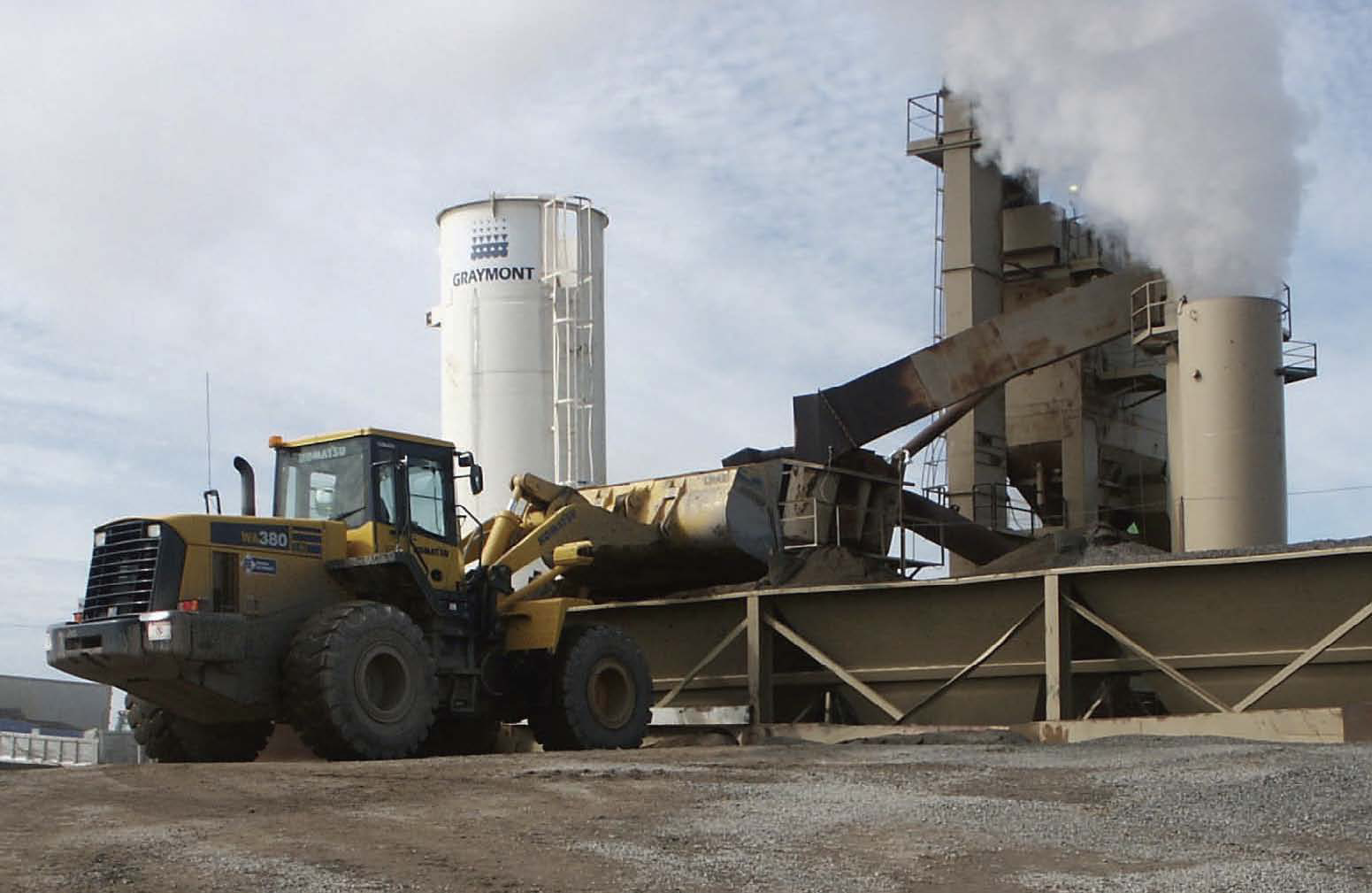 17.10.2018
KİM231 END.KİM.I-DOÇ.DR.KAMRAN POLAT-ANKARA ÜNİV., FEN FAK., KİMYA BÖL.,
2
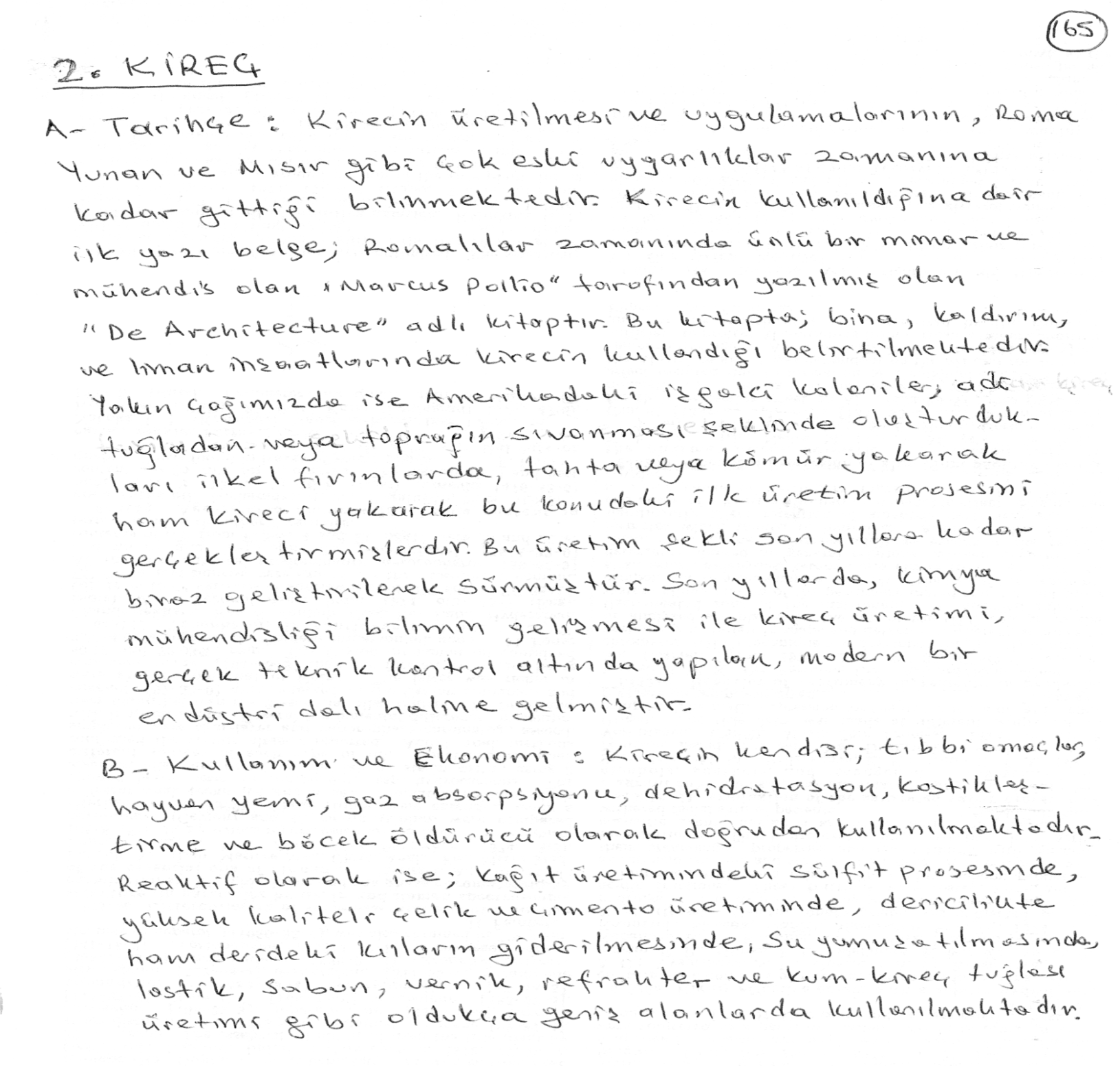 17.10.2018
KİM231 END.KİM.I-DOÇ.DR.KAMRAN POLAT-ANKARA ÜNİV., FEN FAK., KİMYA BÖL.,
3
Bir kireç fırını
17.10.2018
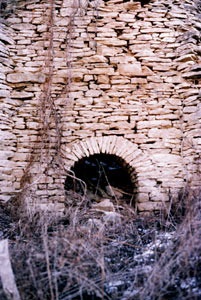 KİM231 END.KİM.I-DOÇ.DR.KAMRAN POLAT-ANKARA ÜNİV., FEN FAK., KİMYA BÖL.,
4
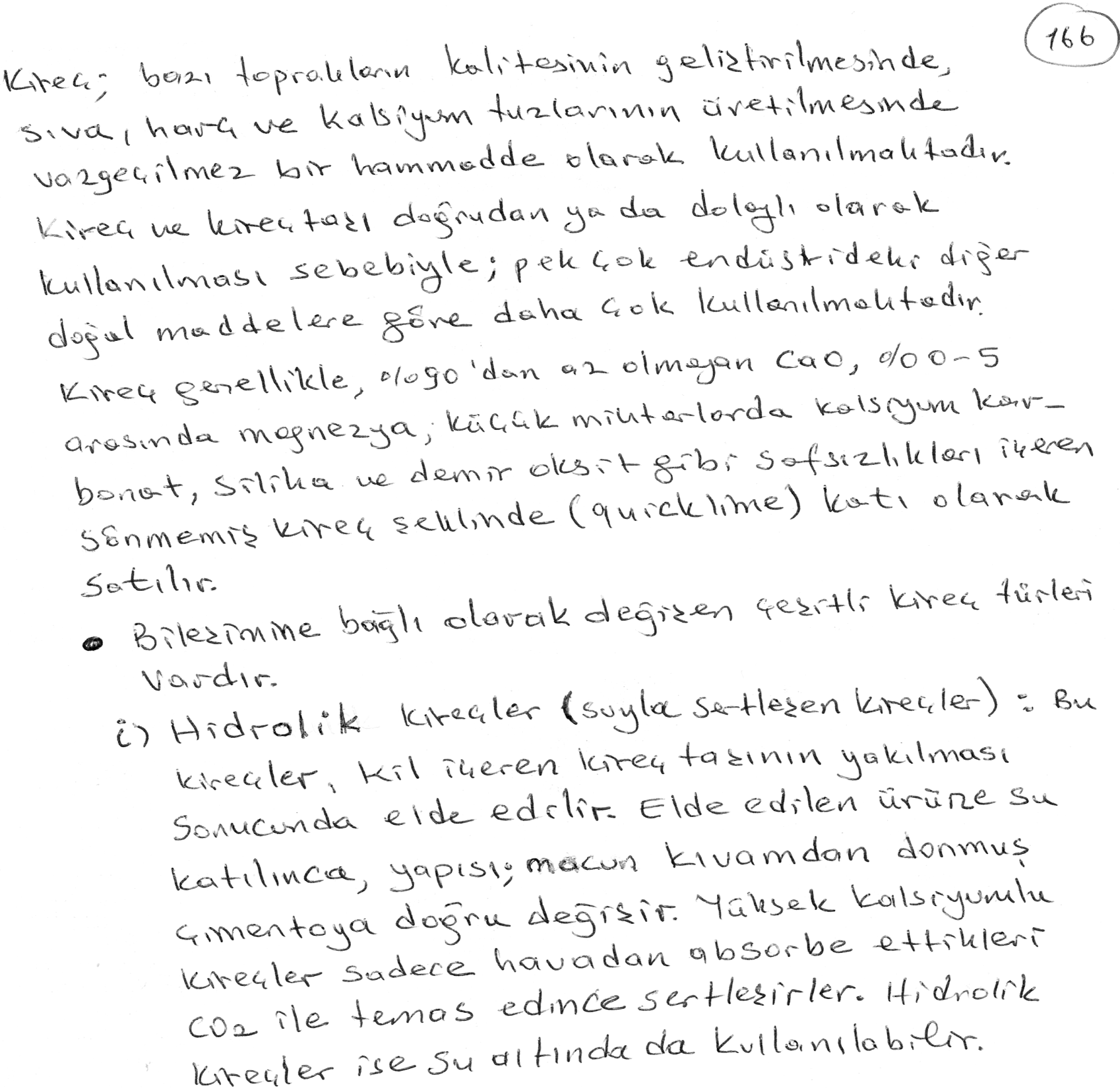 17.10.2018
KİM231 END.KİM.I-DOÇ.DR.KAMRAN POLAT-ANKARA ÜNİV., FEN FAK., KİMYA BÖL.,
5
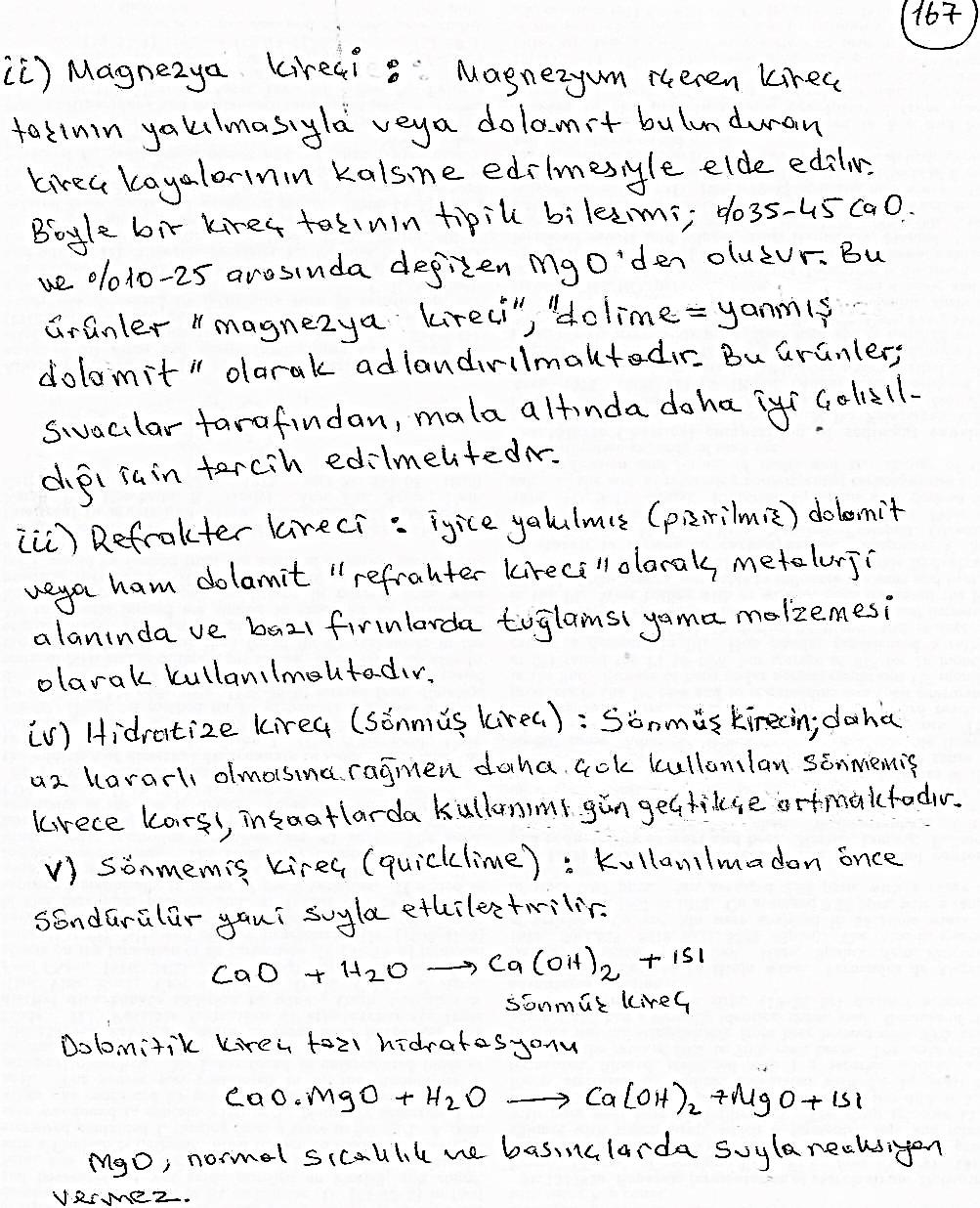 17.10.2018
KİM231 END.KİM.I-DOÇ.DR.KAMRAN POLAT-ANKARA ÜNİV., FEN FAK., KİMYA BÖL.,
6
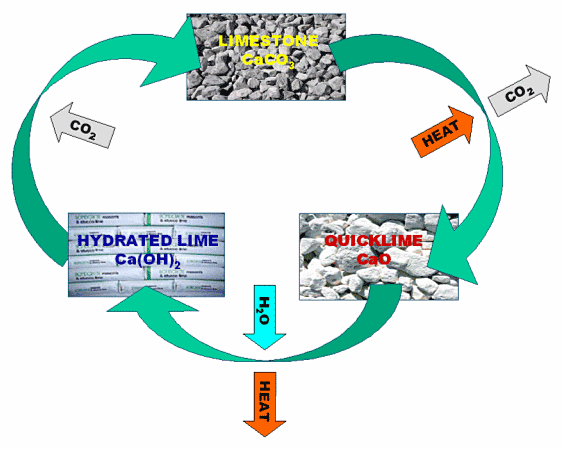 17.10.2018
KİM231 END.KİM.I-DOÇ.DR.KAMRAN POLAT-ANKARA ÜNİV., FEN FAK., KİMYA BÖL.,
7
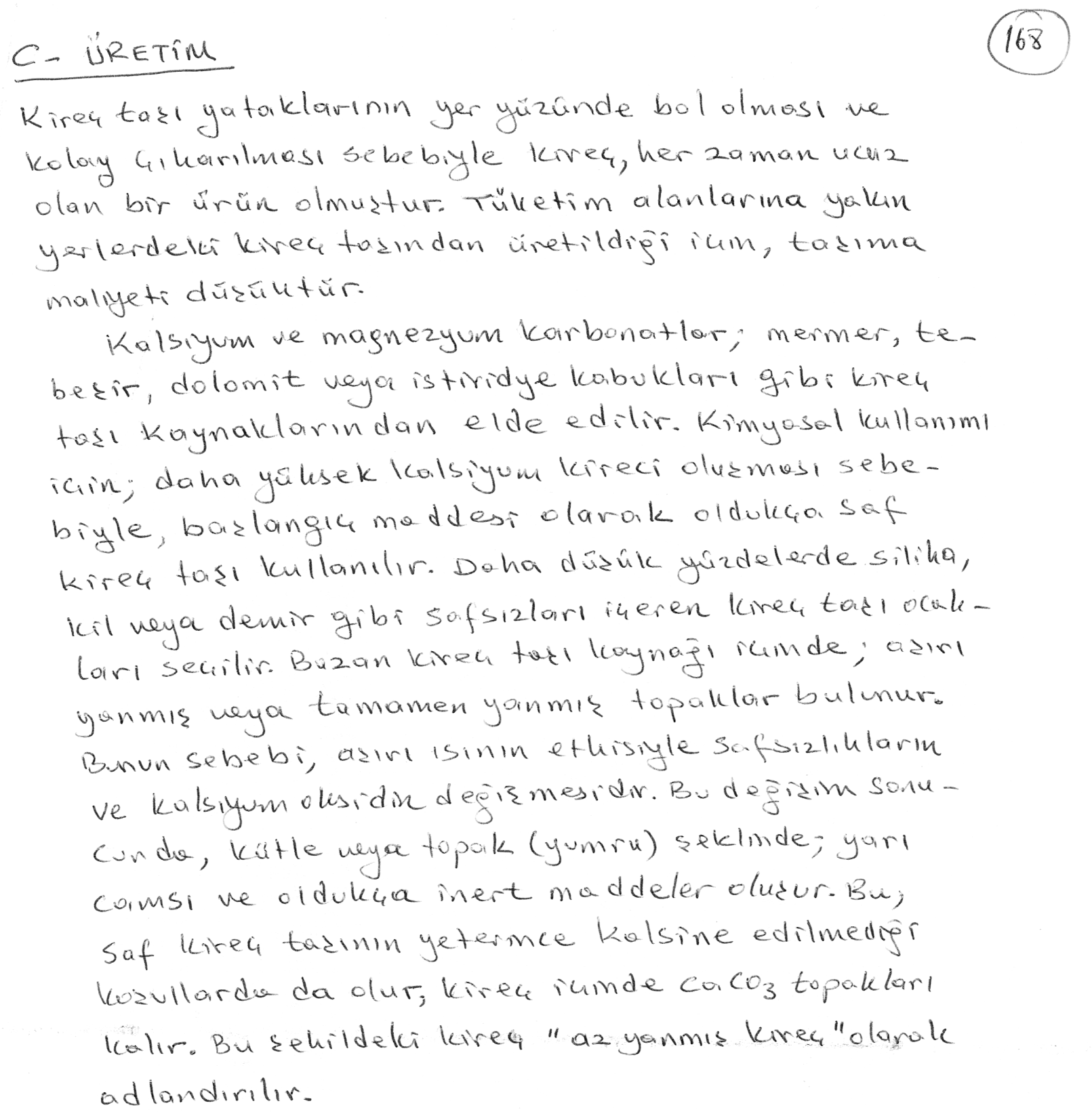 17.10.2018
KİM231 END.KİM.I-DOÇ.DR.KAMRAN POLAT-ANKARA ÜNİV., FEN FAK., KİMYA BÖL.,
8
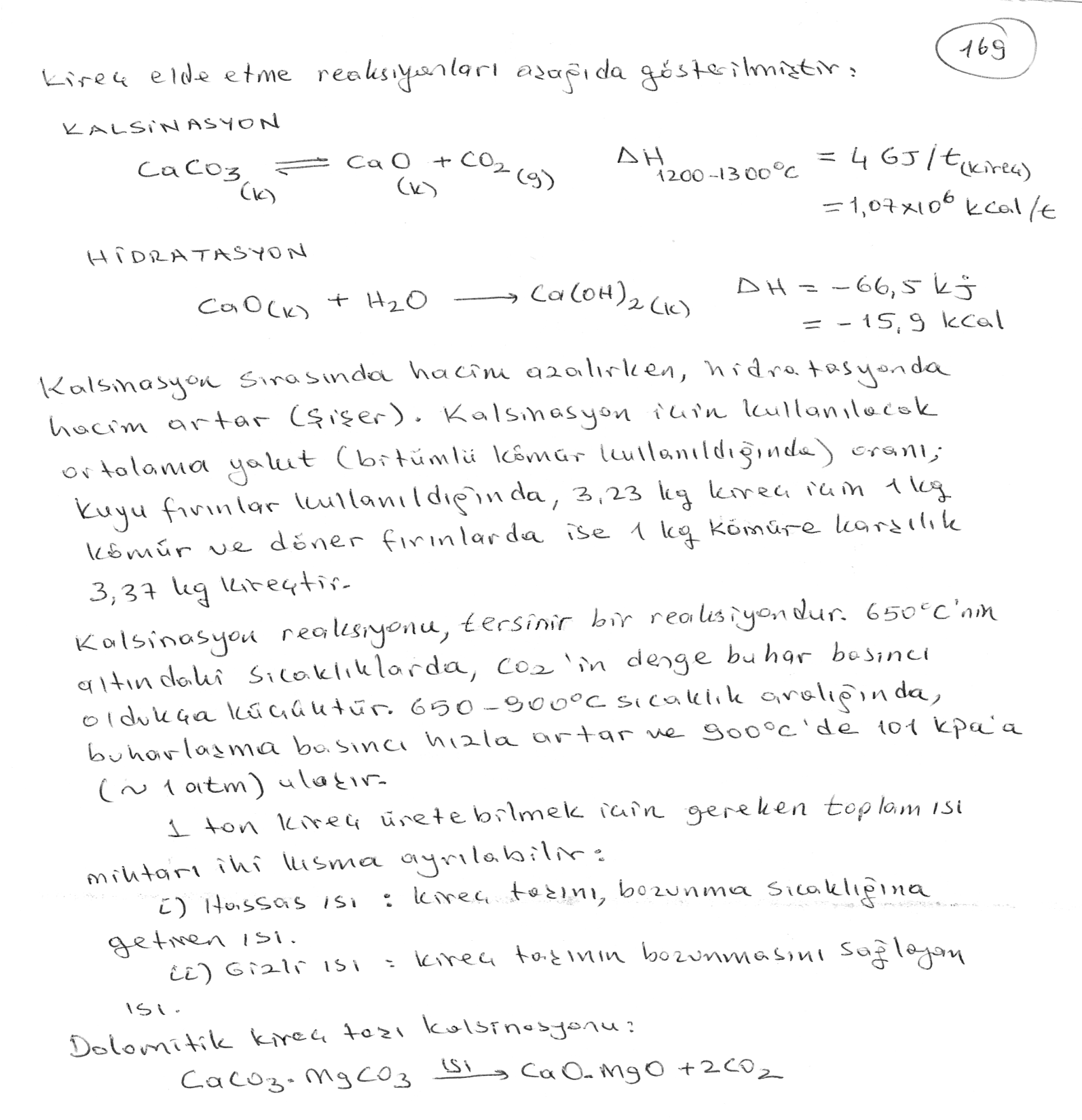 17.10.2018
KİM231 END.KİM.I-DOÇ.DR.KAMRAN POLAT-ANKARA ÜNİV., FEN FAK., KİMYA BÖL.,
9
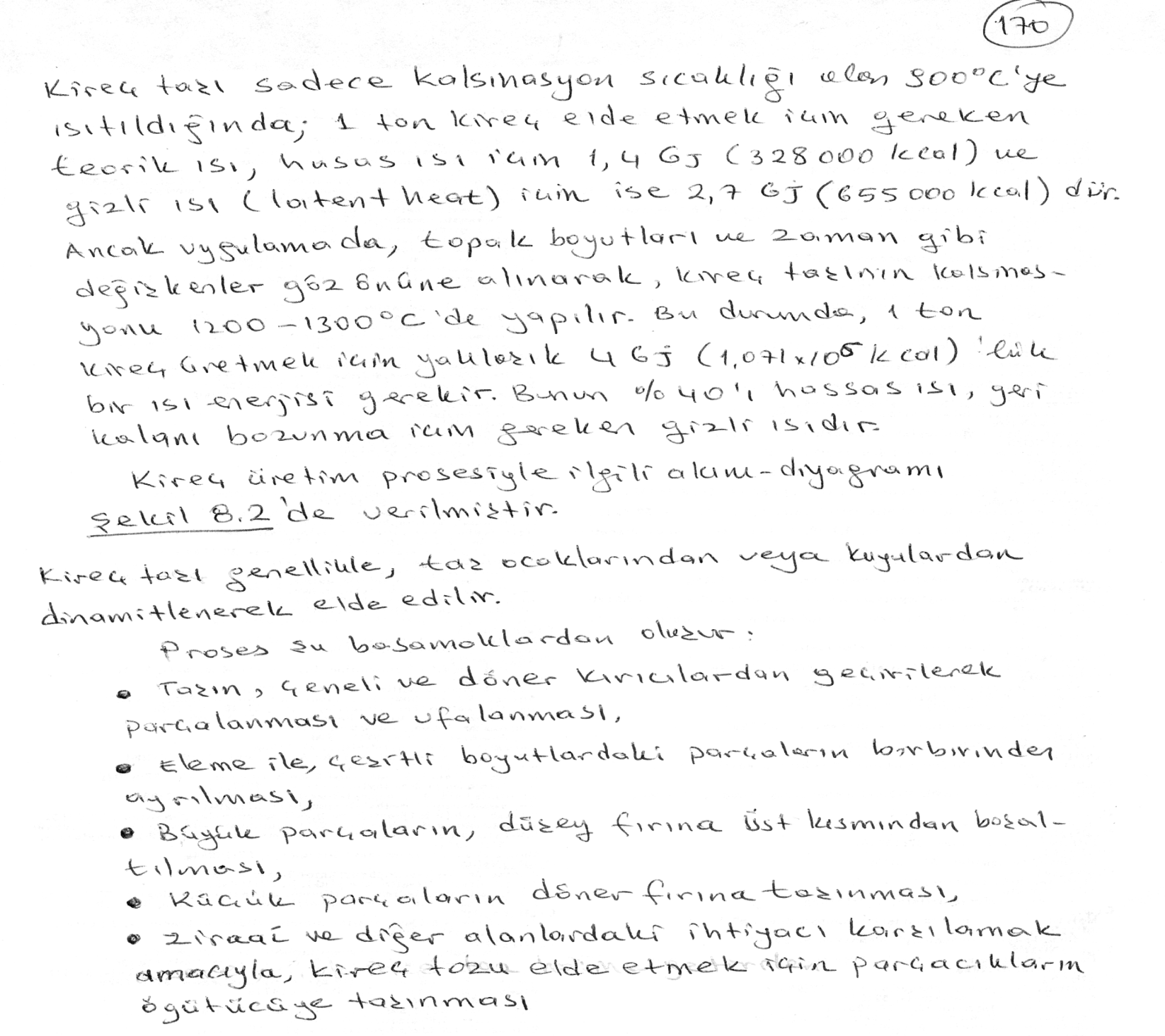 17.10.2018
KİM231 END.KİM.I-DOÇ.DR.KAMRAN POLAT-ANKARA ÜNİV., FEN FAK., KİMYA BÖL.,
10
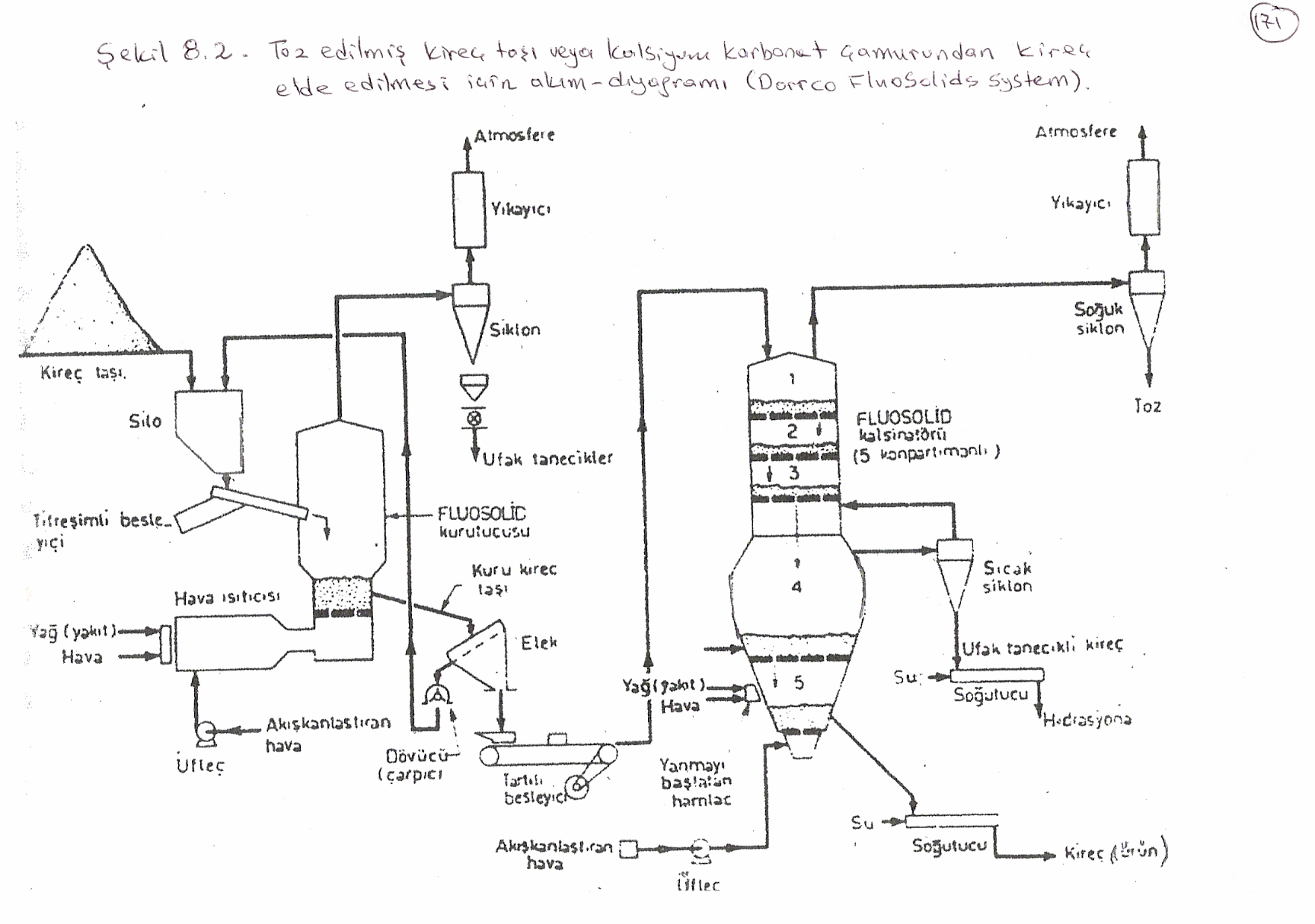 17.10.2018
KİM231 END.KİM.I-DOÇ.DR.KAMRAN POLAT-ANKARA ÜNİV., FEN FAK., KİMYA BÖL.,
11
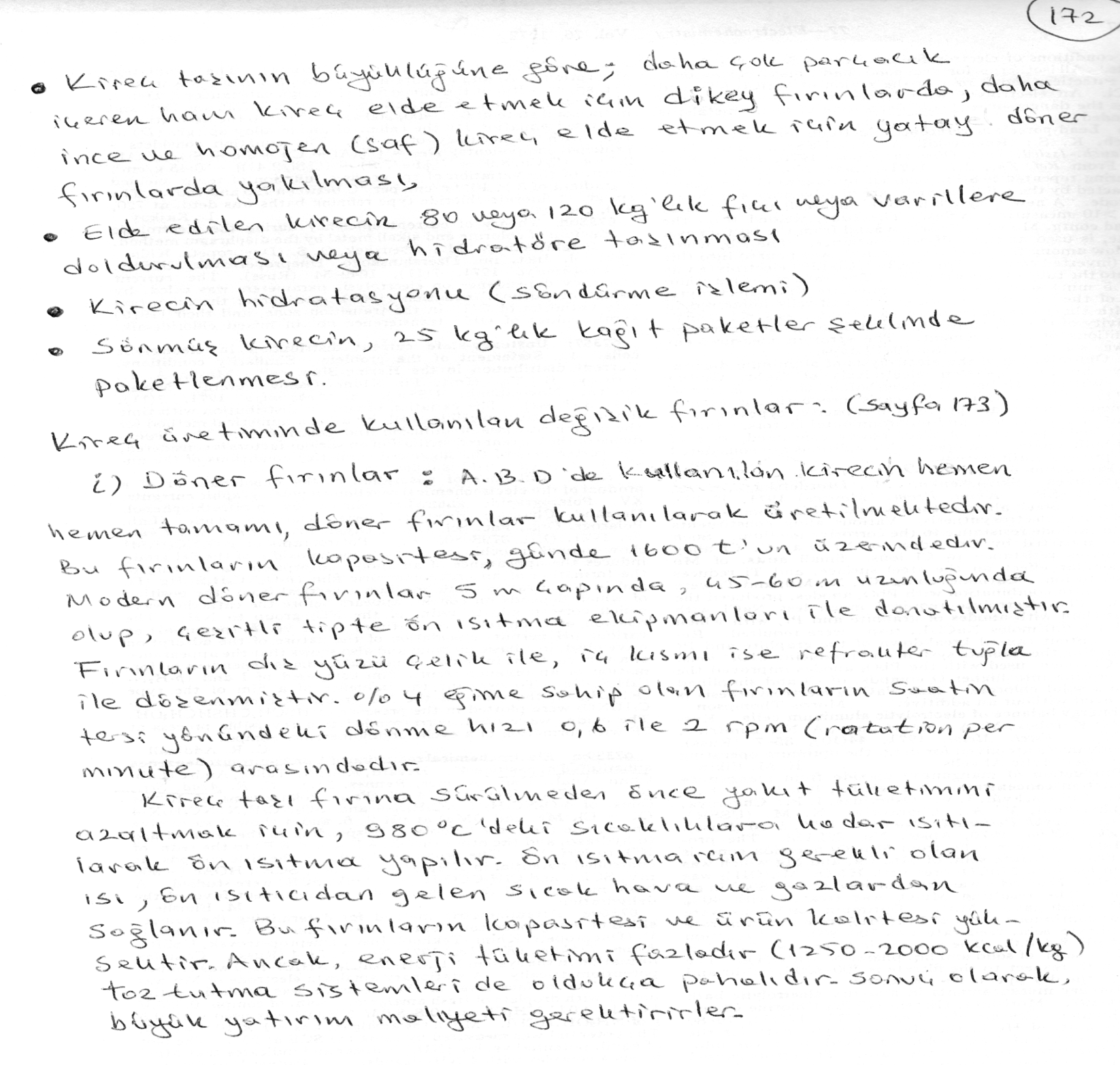 17.10.2018
KİM231 END.KİM.I-DOÇ.DR.KAMRAN POLAT-ANKARA ÜNİV., FEN FAK., KİMYA BÖL.,
12
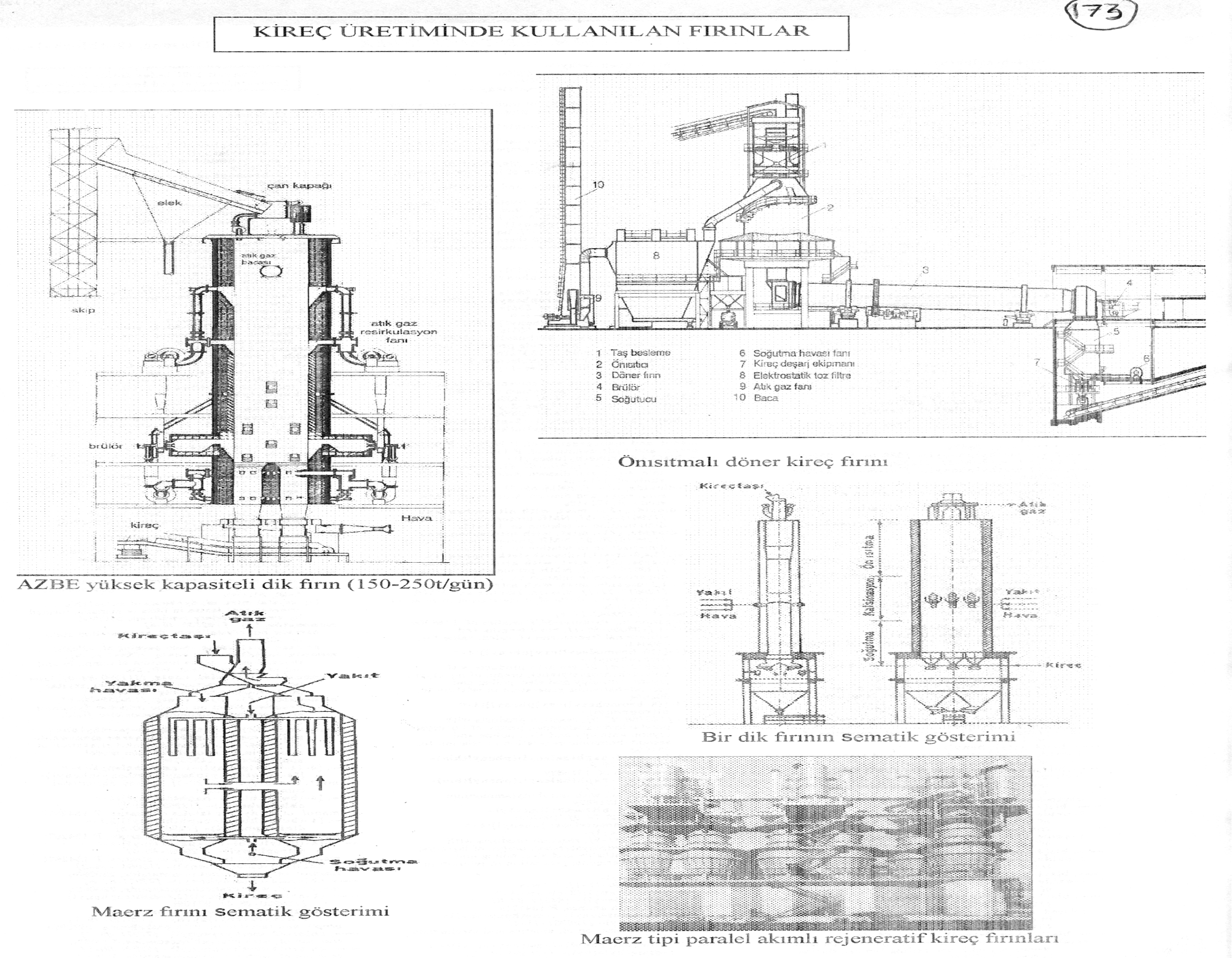 17.10.2018
KİM231 END.KİM.I-DOÇ.DR.KAMRAN POLAT-ANKARA ÜNİV., FEN FAK., KİMYA BÖL.,
13
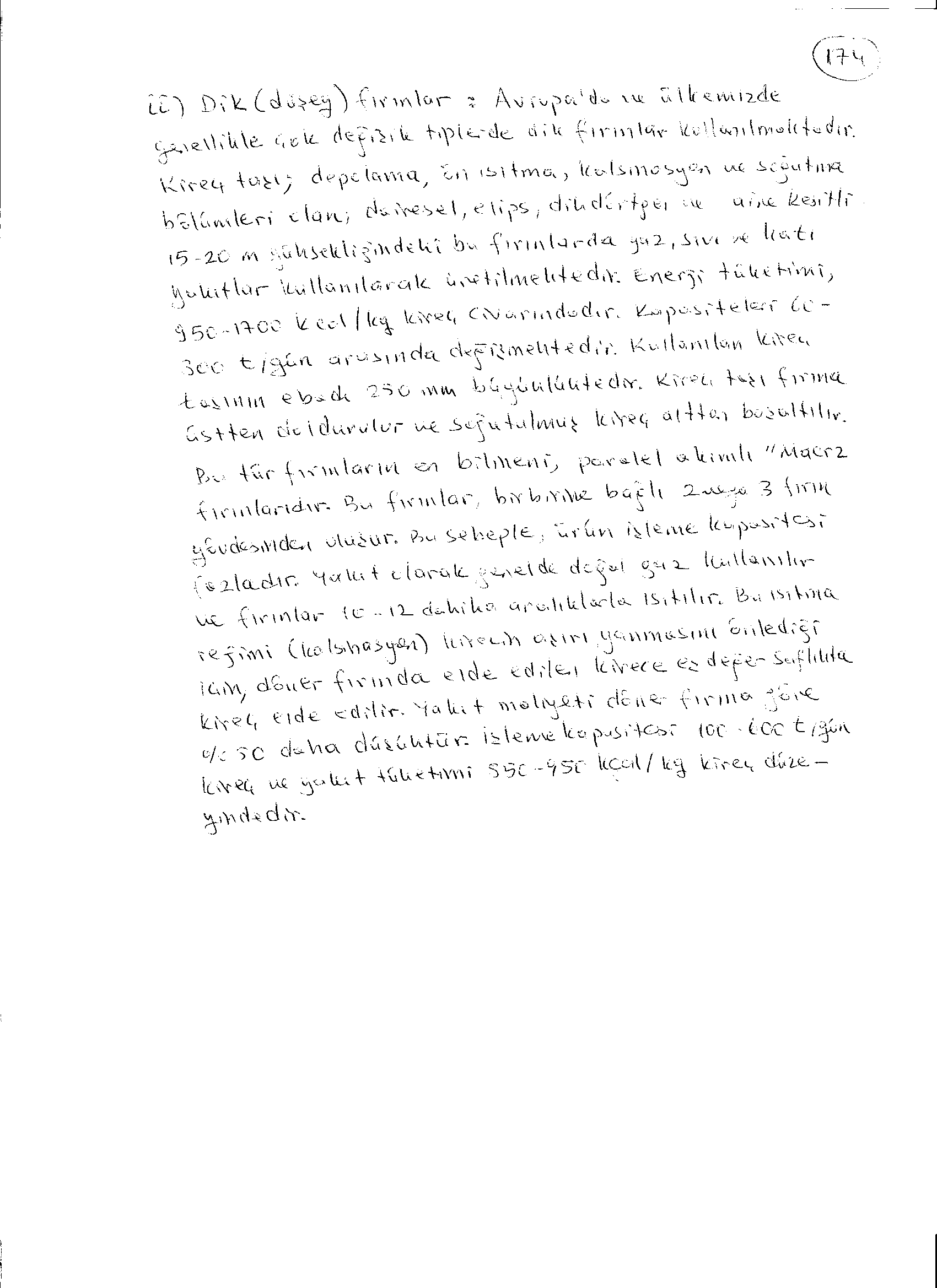 17.10.2018
KİM231 END.KİM.I-DOÇ.DR.KAMRAN POLAT-ANKARA ÜNİV., FEN FAK., KİMYA BÖL.,
14
Quicklime And Hydrated Lime, Including Dead-Burned Dolomite: World Production, By Country
17.10.2018
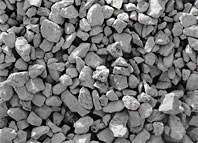 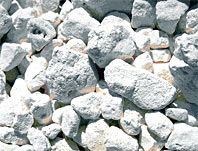 KİM231 END.KİM.I-DOÇ.DR.KAMRAN POLAT-ANKARA ÜNİV., FEN FAK., KİMYA BÖL.,
15
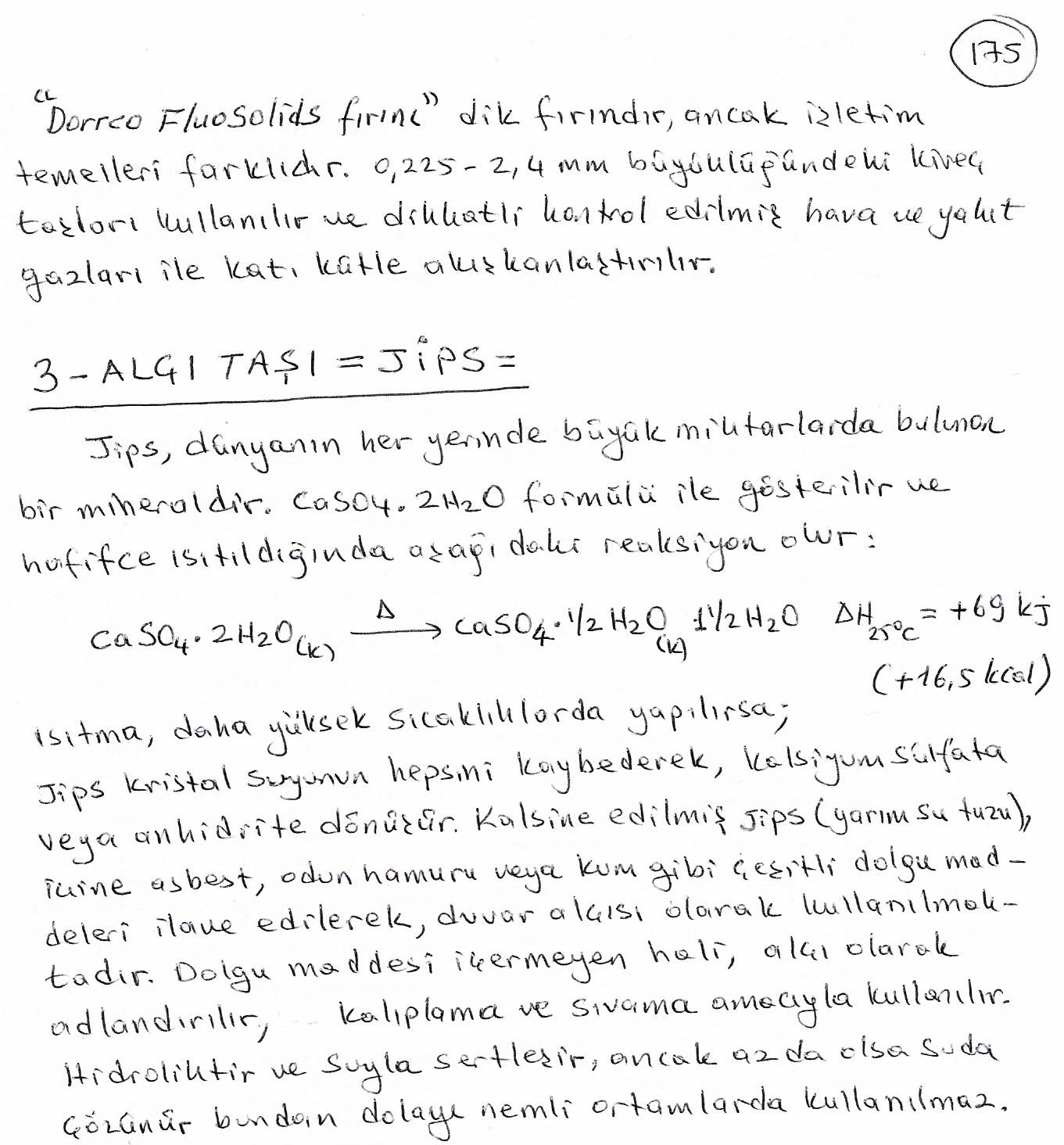 17.10.2018
KİM231 END.KİM.I-DOÇ.DR.KAMRAN POLAT-ANKARA ÜNİV., FEN FAK., KİMYA BÖL.,
16
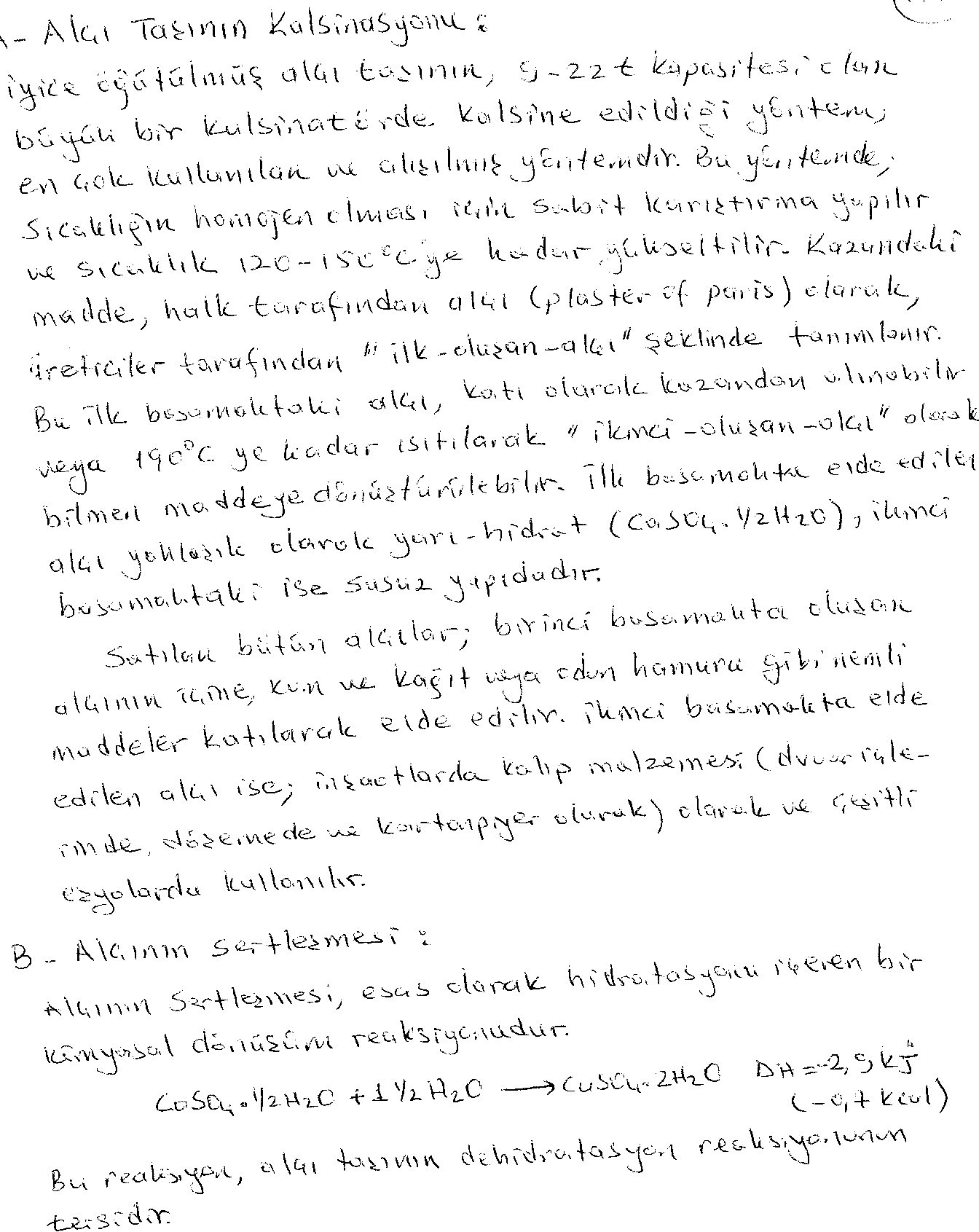 17.10.2018
KİM231 END.KİM.I-DOÇ.DR.KAMRAN POLAT-ANKARA ÜNİV., FEN FAK., KİMYA BÖL.,
17
Jips
17.10.2018
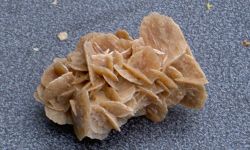 KİM231 END.KİM.I-DOÇ.DR.KAMRAN POLAT-ANKARA ÜNİV., FEN FAK., KİMYA BÖL.,
18
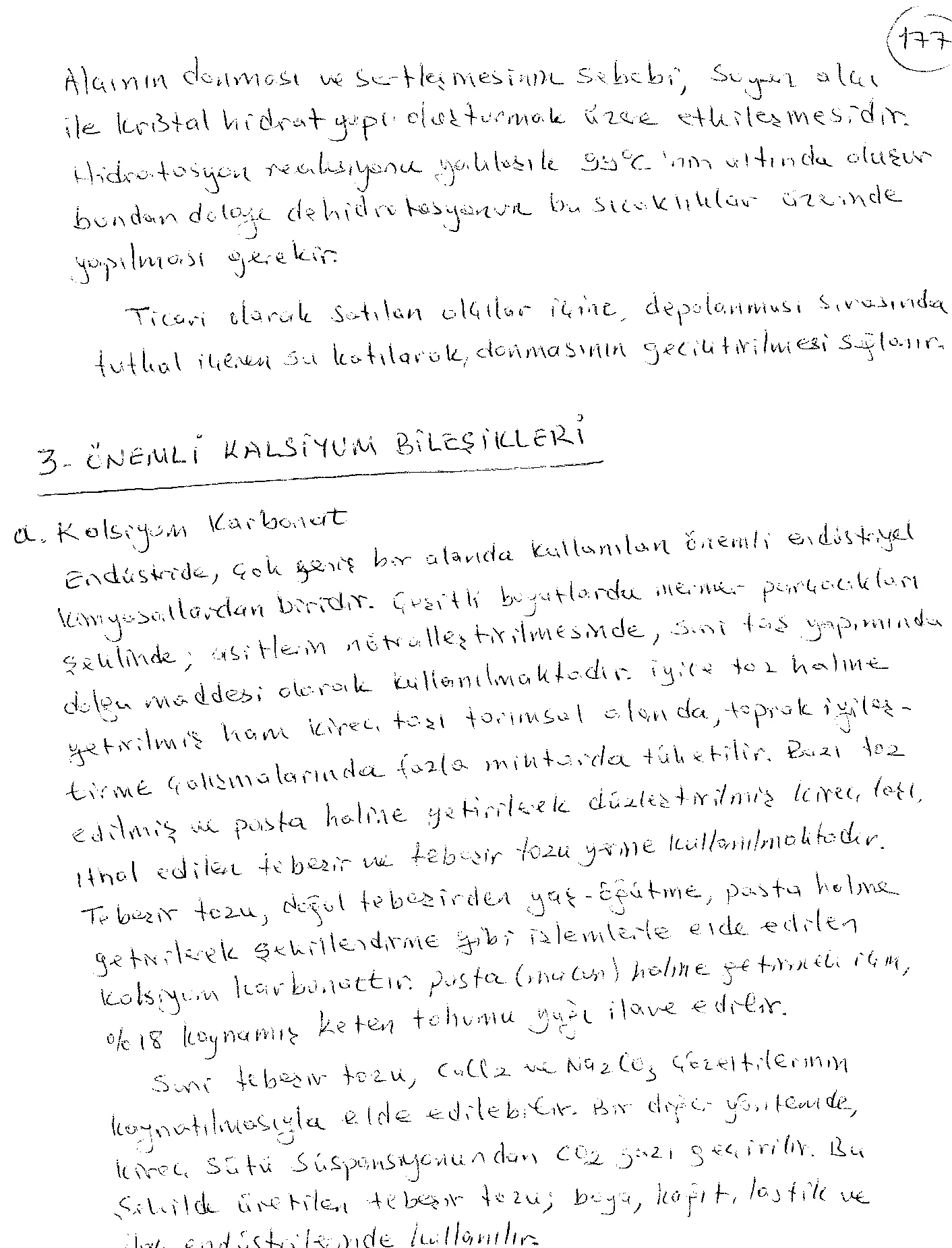 17.10.2018
KİM231 END.KİM.I-DOÇ.DR.KAMRAN POLAT-ANKARA ÜNİV., FEN FAK., KİMYA BÖL.,
19
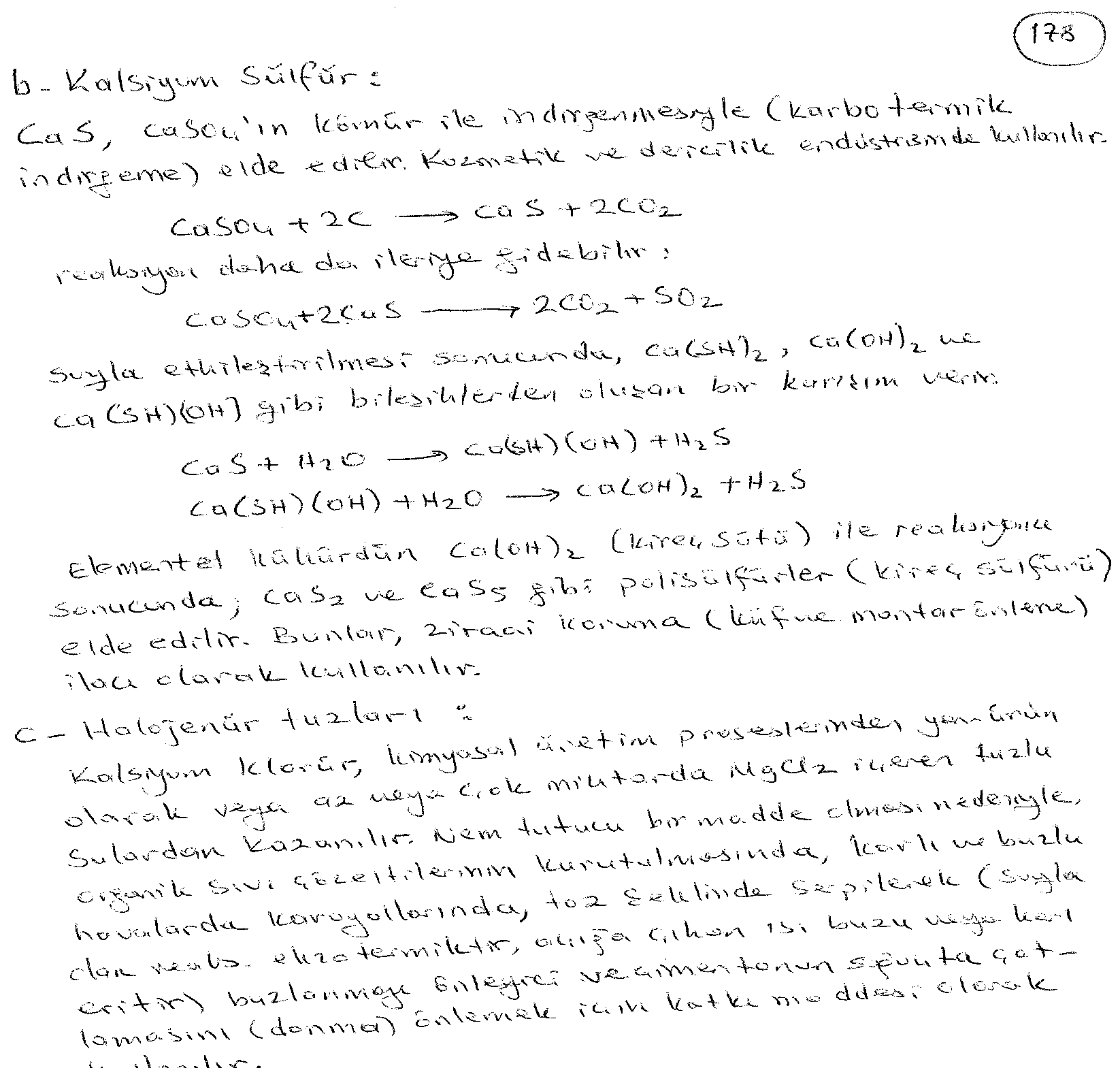 17.10.2018
KİM231 END.KİM.I-DOÇ.DR.KAMRAN POLAT-ANKARA ÜNİV., FEN FAK., KİMYA BÖL.,
20
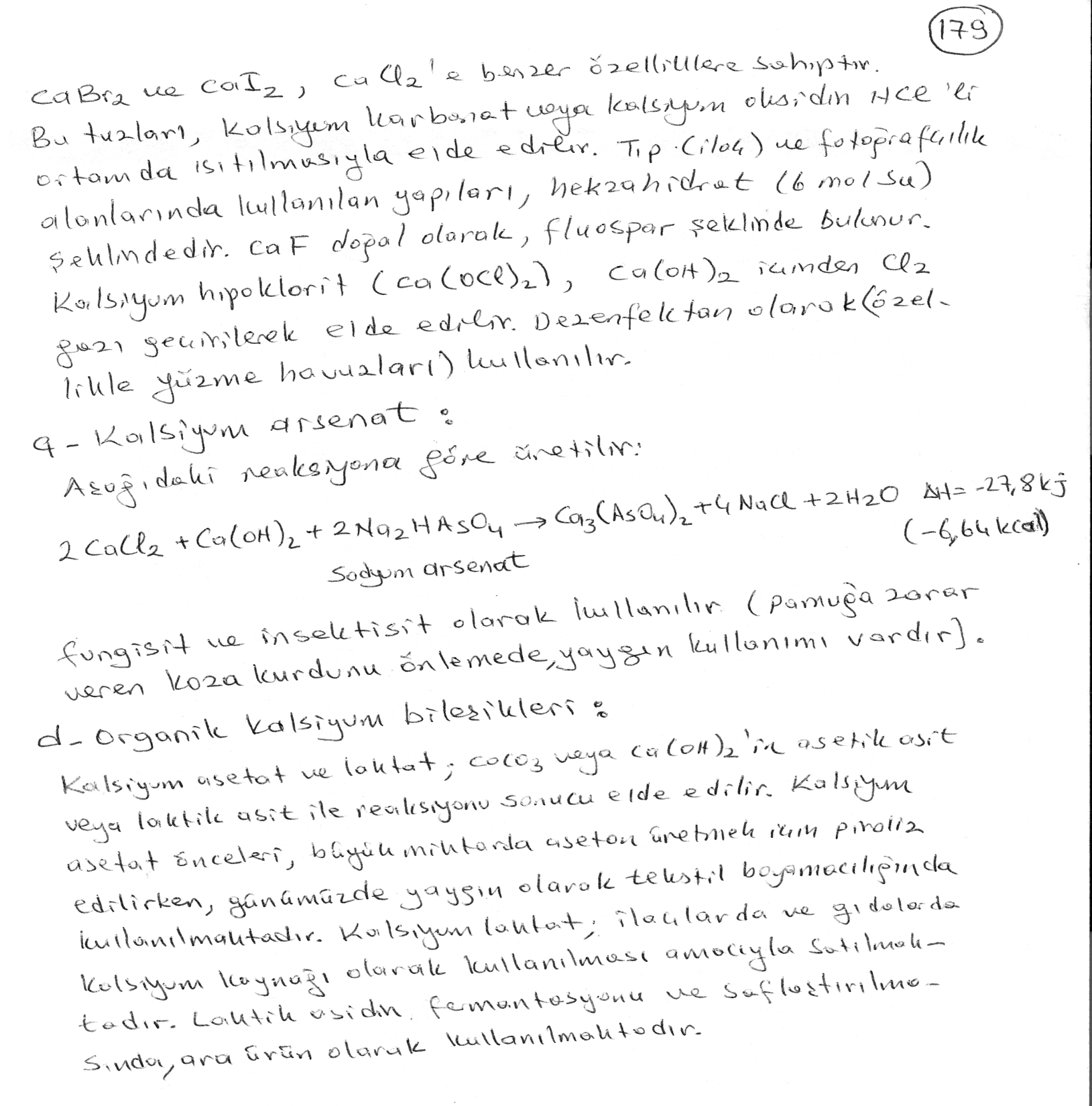 17.10.2018
KİM231 END.KİM.I-DOÇ.DR.KAMRAN POLAT-ANKARA ÜNİV., FEN FAK., KİMYA BÖL.,
21
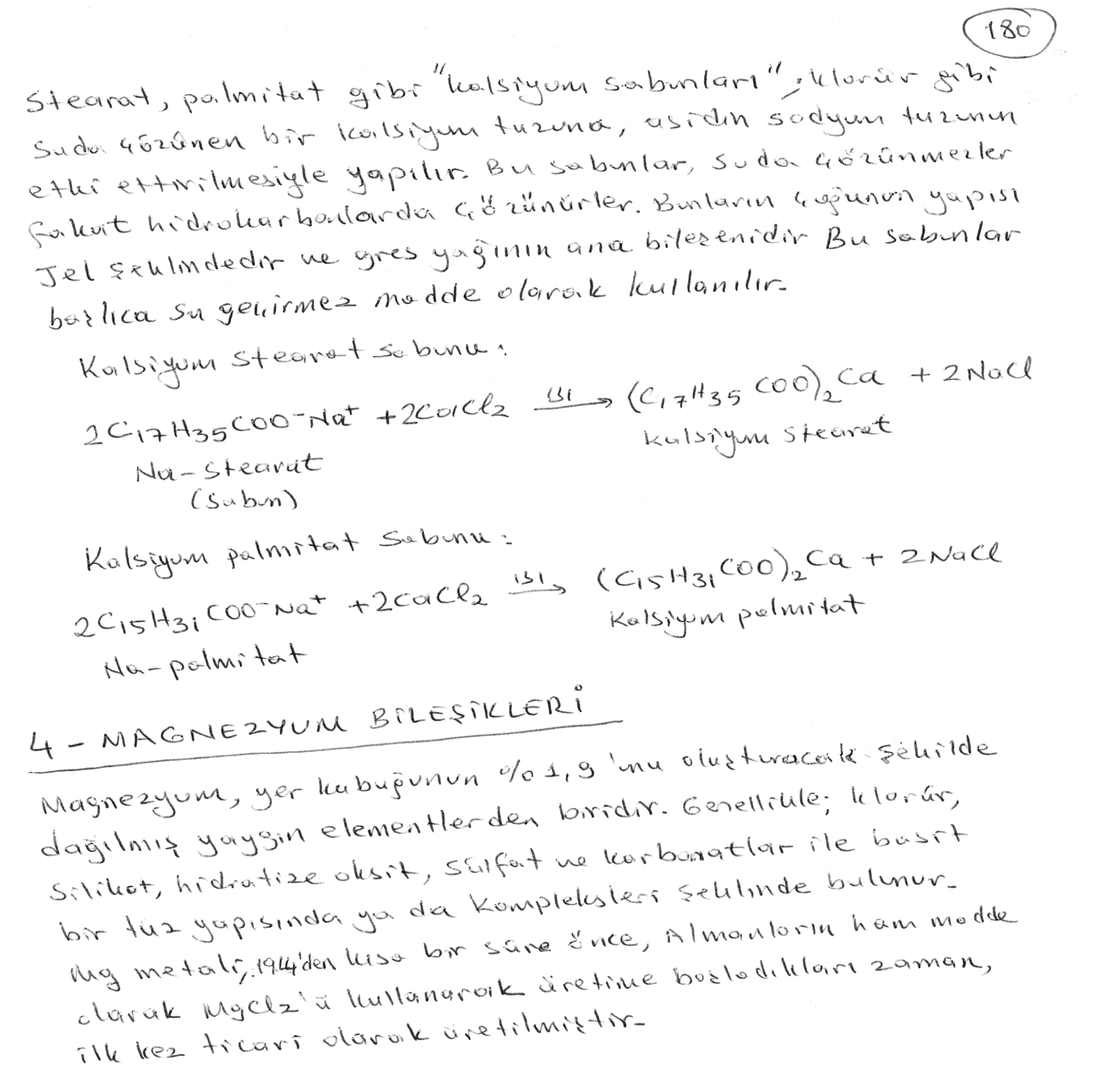 17.10.2018
KİM231 END.KİM.I-DOÇ.DR.KAMRAN POLAT-ANKARA ÜNİV., FEN FAK., KİMYA BÖL.,
22
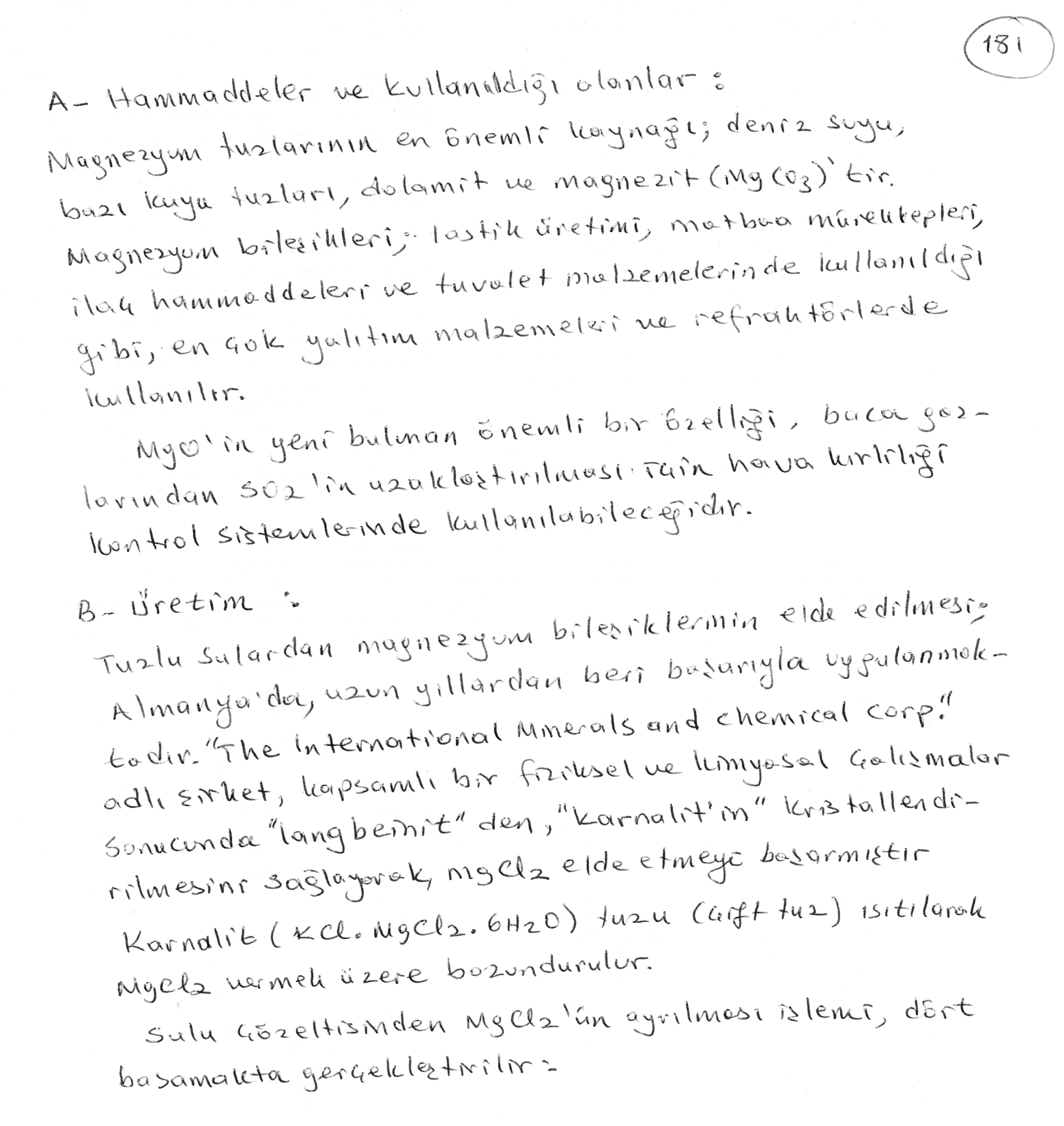 17.10.2018
KİM231 END.KİM.I-DOÇ.DR.KAMRAN POLAT-ANKARA ÜNİV., FEN FAK., KİMYA BÖL.,
23
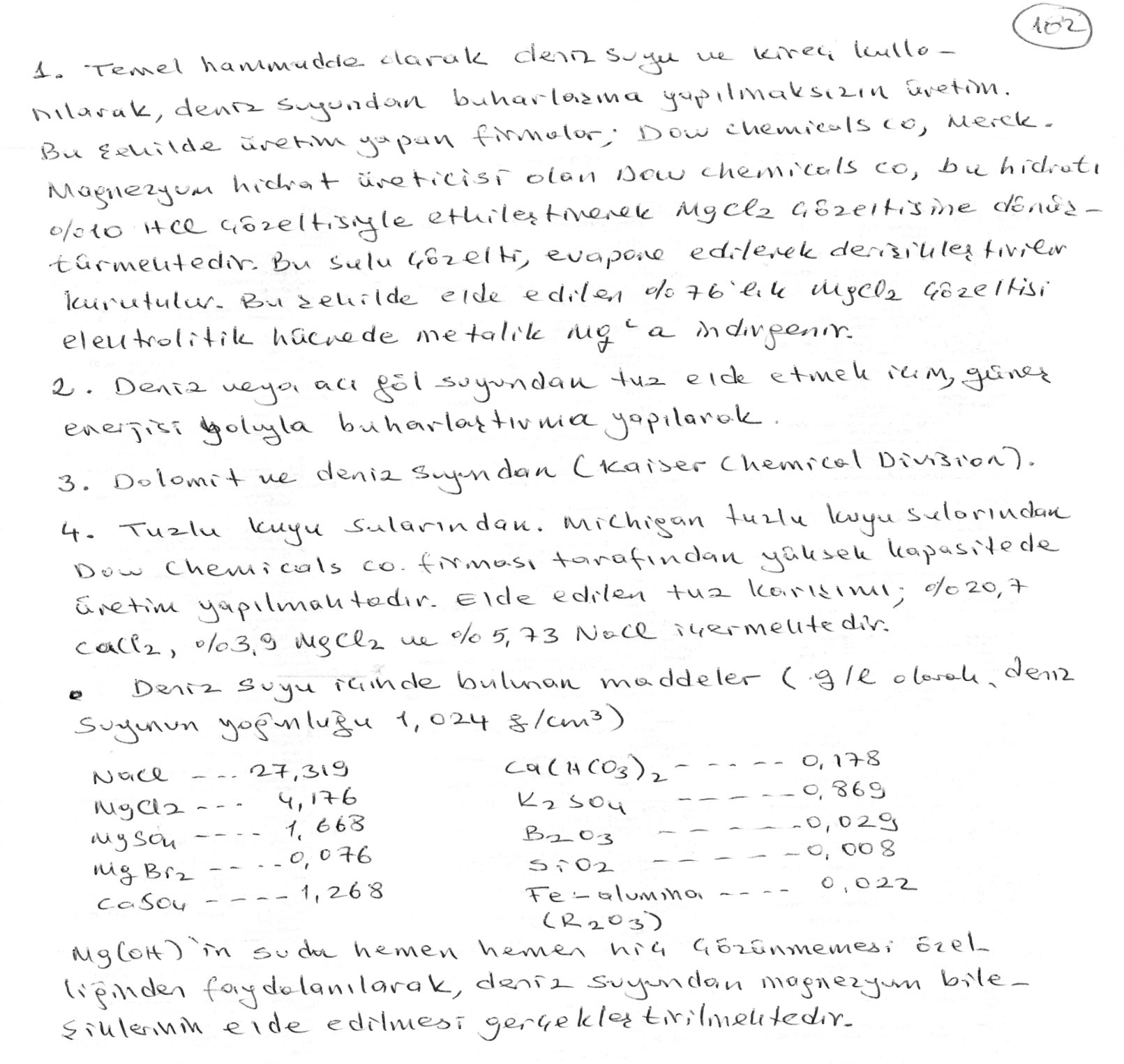 17.10.2018
KİM231 END.KİM.I-DOÇ.DR.KAMRAN POLAT-ANKARA ÜNİV., FEN FAK., KİMYA BÖL.,
24
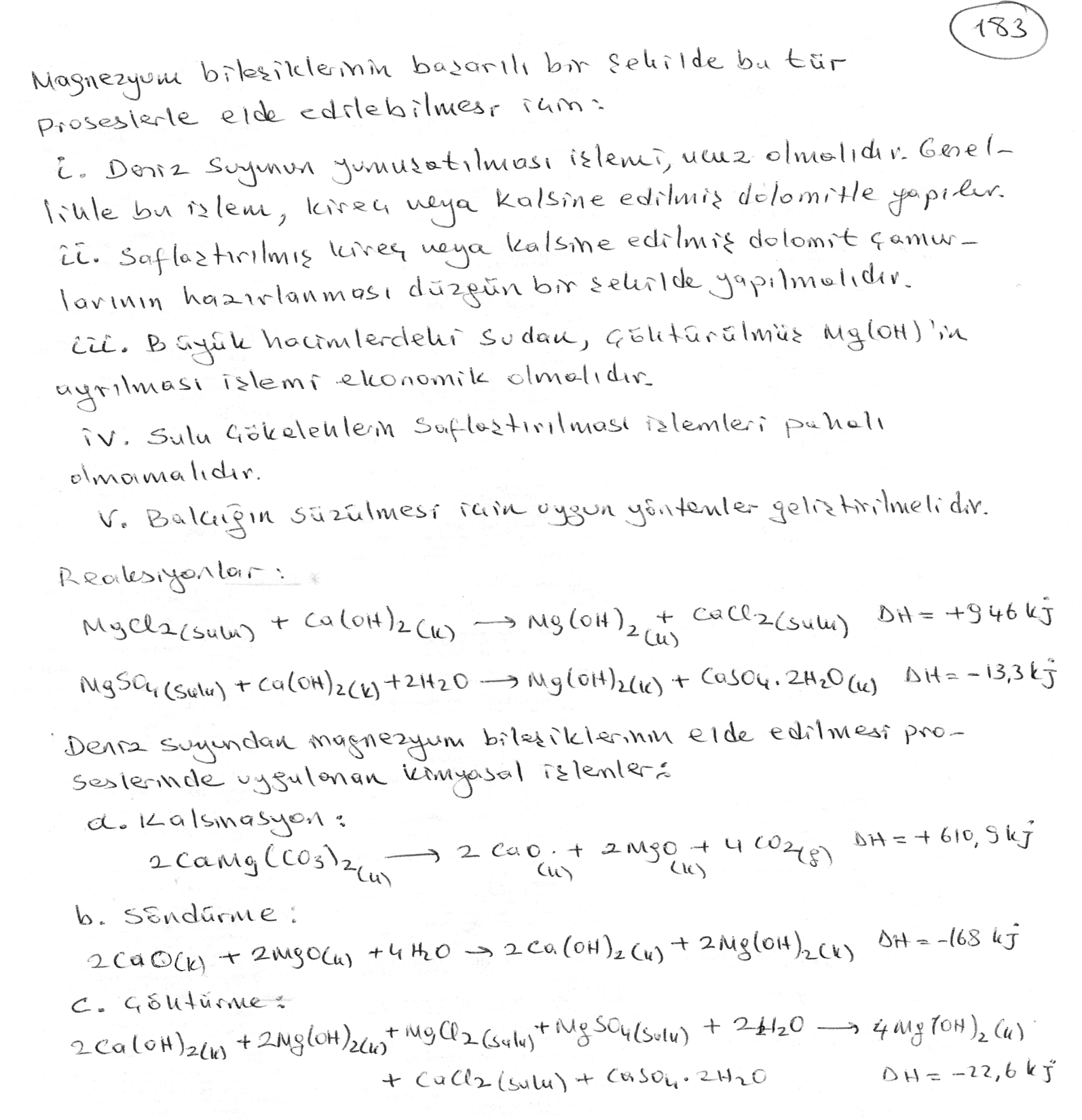 17.10.2018
KİM231 END.KİM.I-DOÇ.DR.KAMRAN POLAT-ANKARA ÜNİV., FEN FAK., KİMYA BÖL.,
25
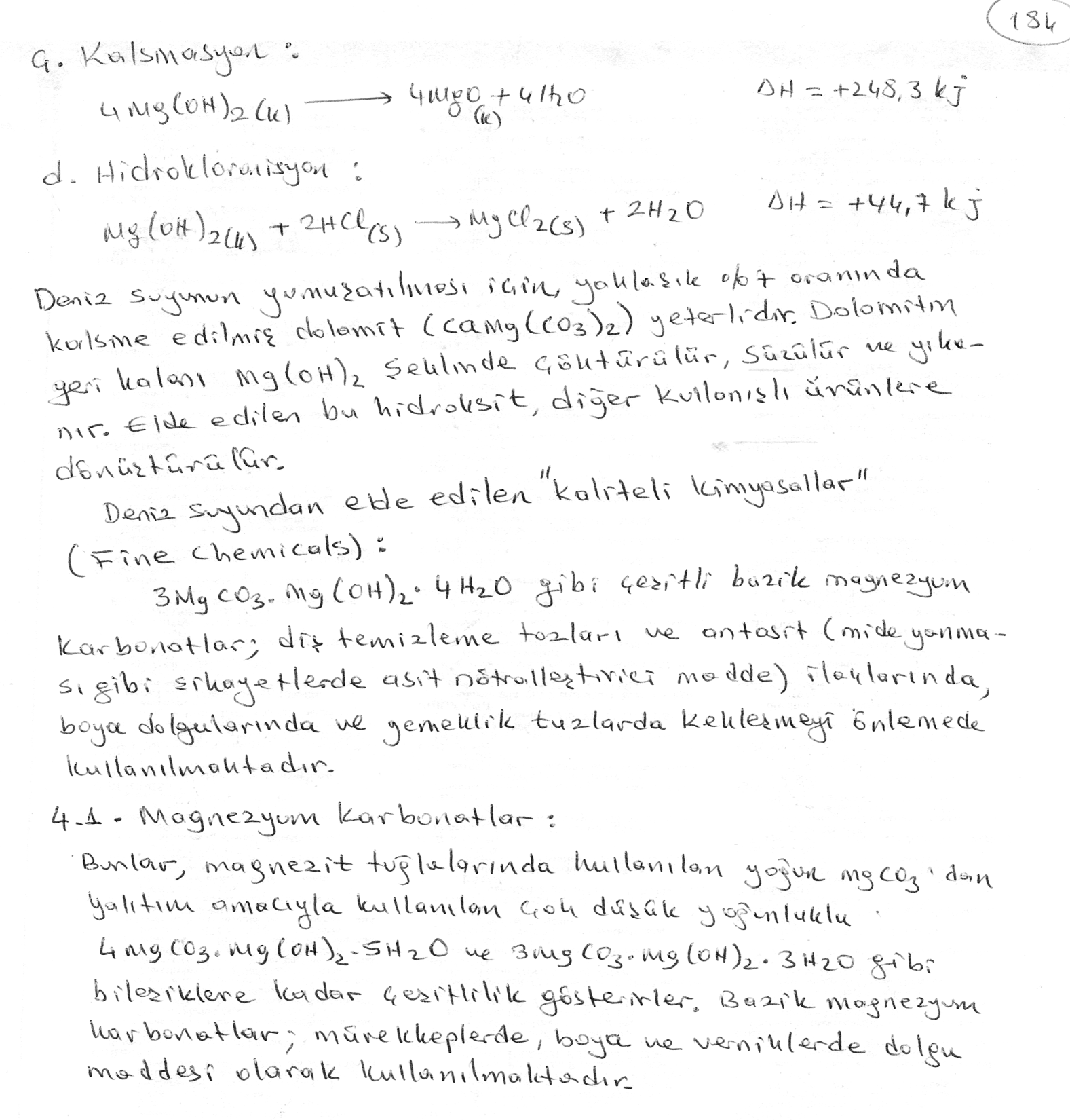 17.10.2018
KİM231 END.KİM.I-DOÇ.DR.KAMRAN POLAT-ANKARA ÜNİV., FEN FAK., KİMYA BÖL.,
26
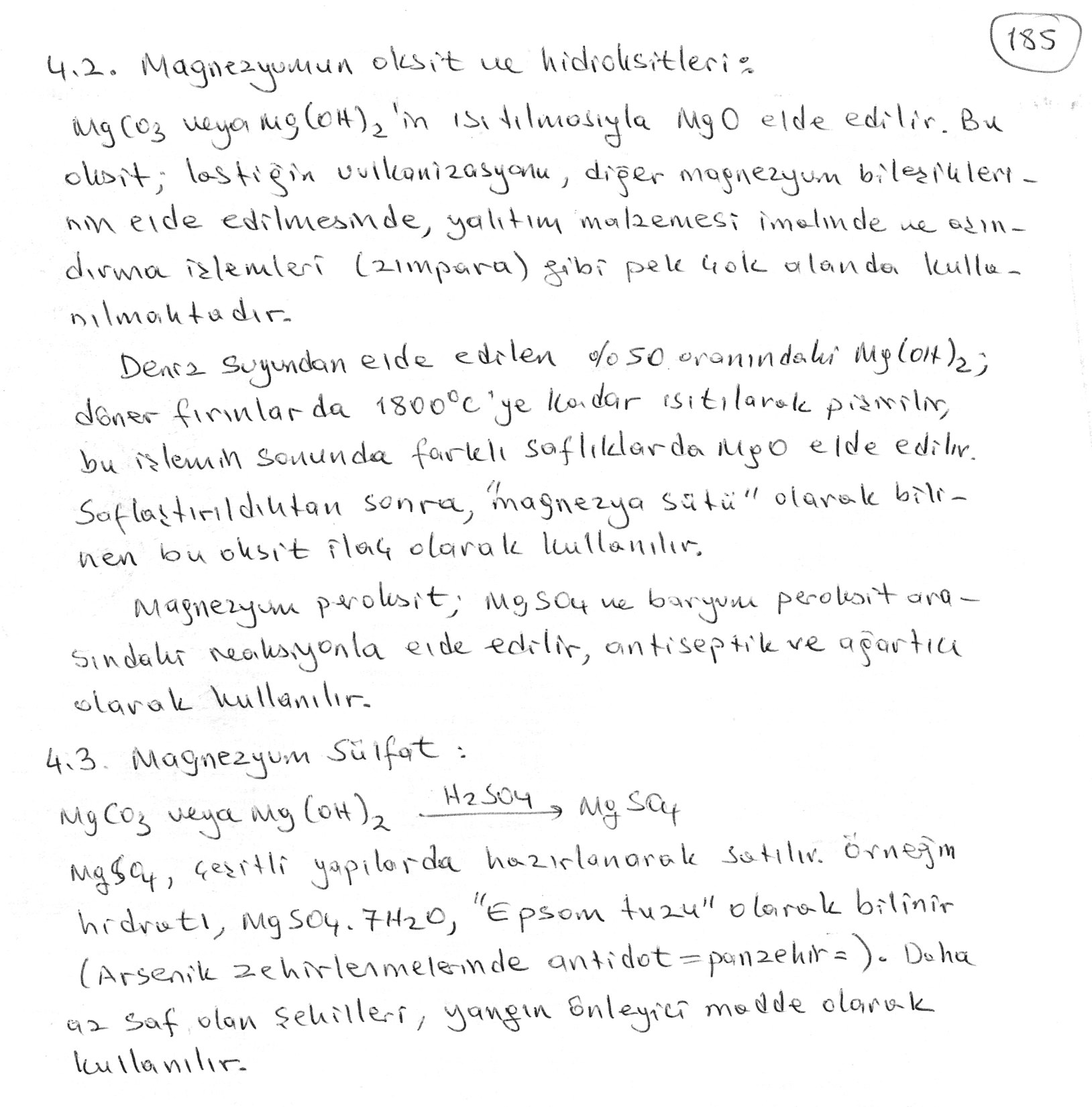 17.10.2018
KİM231 END.KİM.I-DOÇ.DR.KAMRAN POLAT-ANKARA ÜNİV., FEN FAK., KİMYA BÖL.,
27
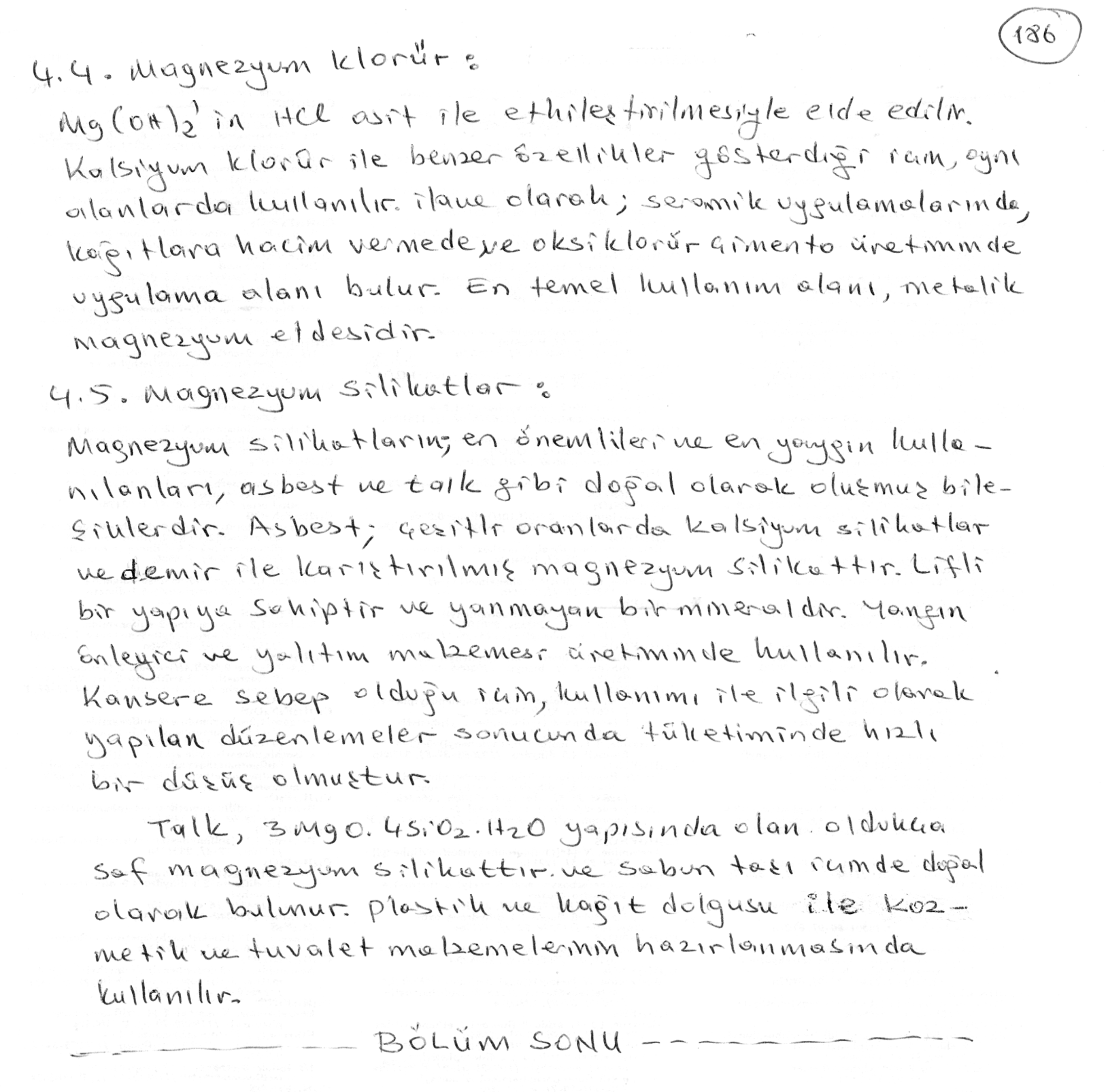 17.10.2018
KİM231 END.KİM.I-DOÇ.DR.KAMRAN POLAT-ANKARA ÜNİV., FEN FAK., KİMYA BÖL.,
28